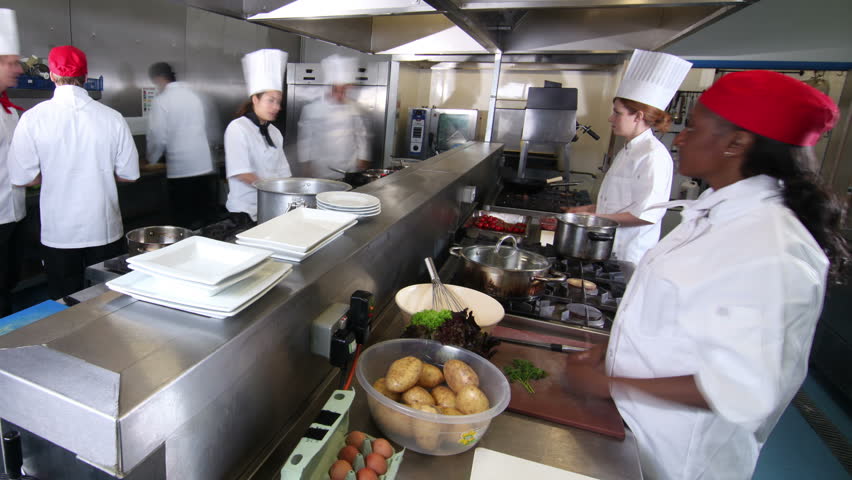 Kitchen Basics
Strand 1
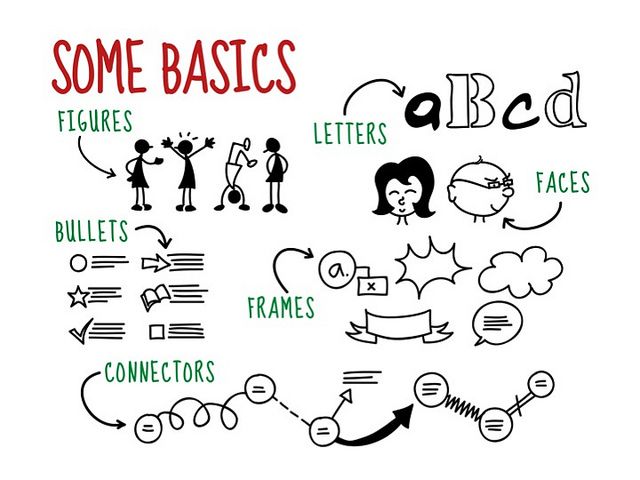 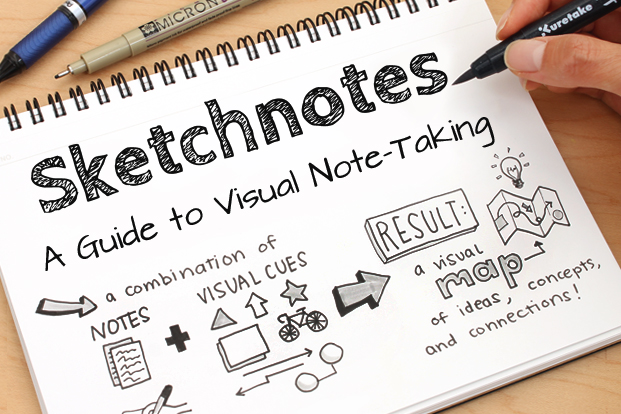 Visual Note Taking
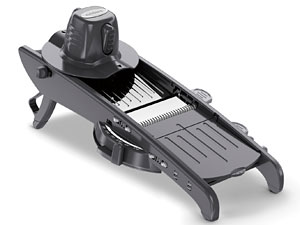 Small Ware
Mandoline
Use: Slicing
Safety:  Use the hand guard
Cleaning:  Clean like a knife
Small ware
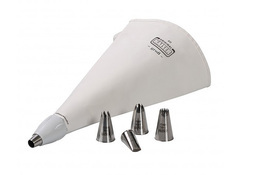 Piping Tools
Use:  Decoration or filling
Safety:  None
Cleaning:  Use brush with hot soapy water
Small ware
Parisian Scoop
Use:  Creating spheres
Safety:  Watch for sharp edges
Cleaning:  Hot soapy water
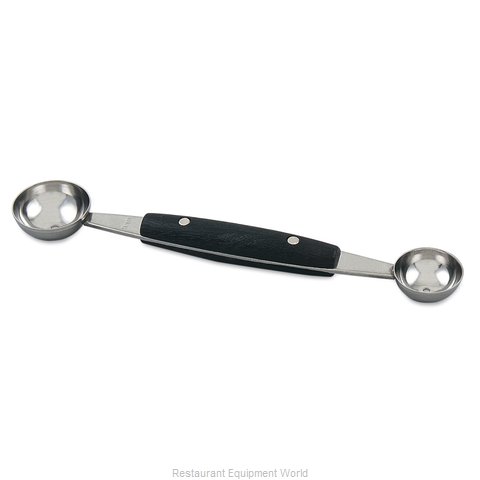 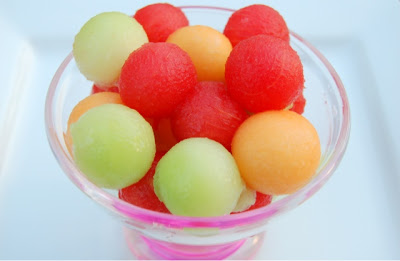 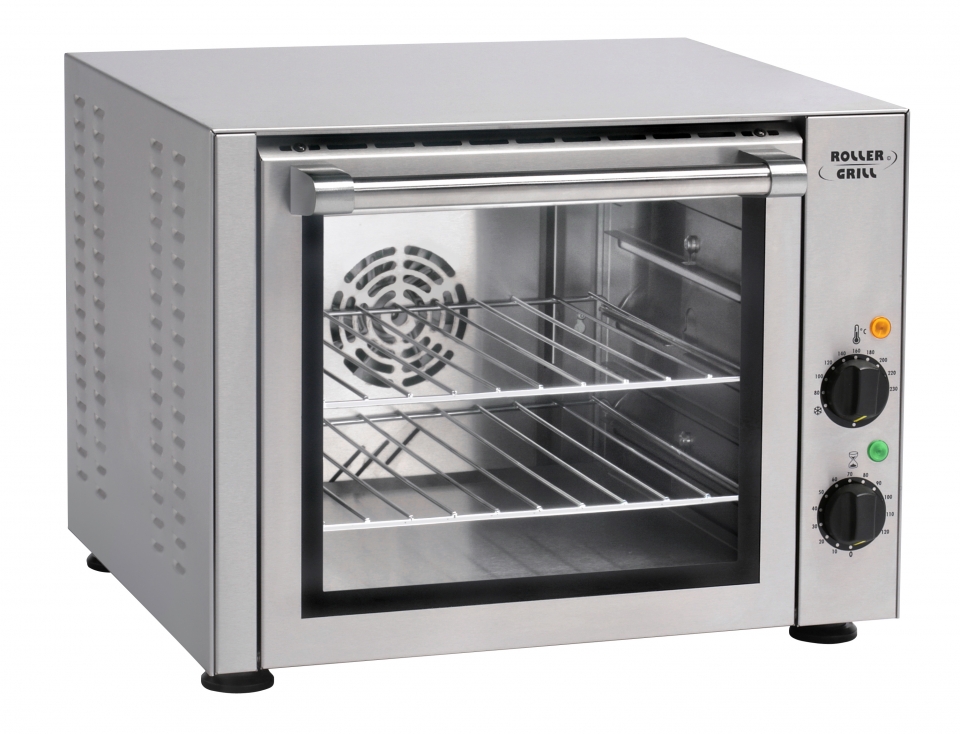 Food Prep & Service Equipment
Convection Oven
Use:  Cooking with forced air
Safety:  Hot pads
Cleaning:  Follow manufacturer’s instructions
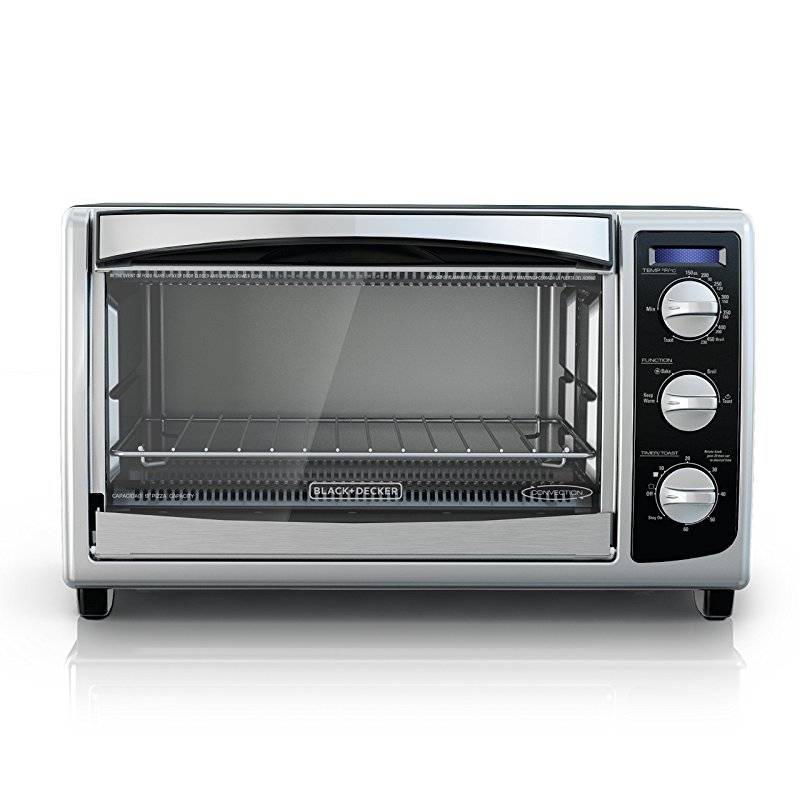 Food Prep & Service Equipment
Conventional Oven
Use:  Cooking with radiant heat
Safety:  Hot Pads
Cleaning:  Follow manufacturer’s instructions
Food Prep & Service Equipment
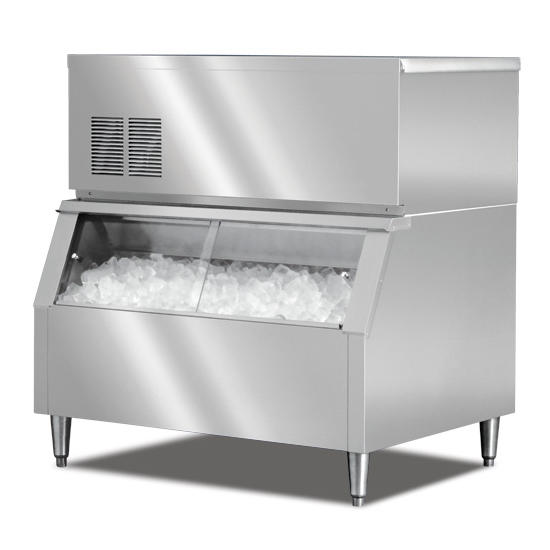 Ice Machine
Use:  Making ice
Safety:  Use a metal scoop
Cleaning:  Follow manufacturer’s instructions
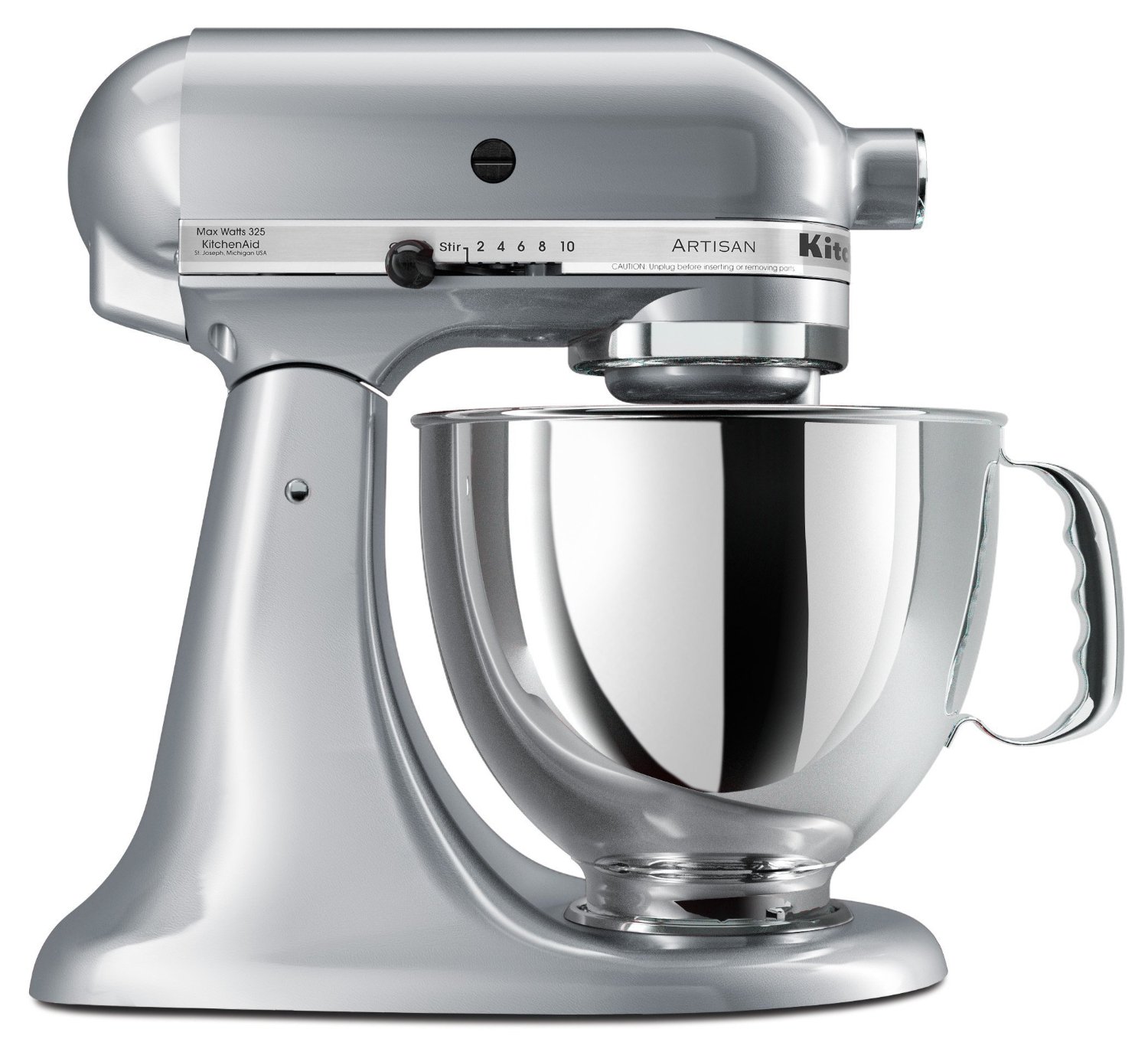 Food Prep & Service Equipment
Stand Mixer
Use:  Mixing and whipping
Safety:  Keep all objects away from bowl while mixer is in motion
Cleaning:  Wash bowl and attachments, wipe down mixer
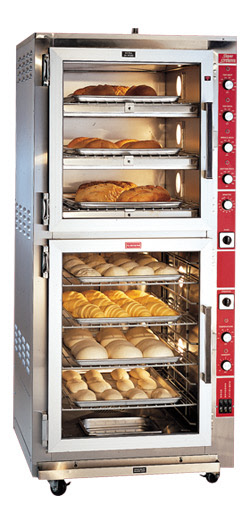 Food Prep & Service Equipment
Proofer
Use:  Warming chamber
Safety:  Monitor temperature, use hot pads if necessary
Cleaning:  Follow manufacturer’s instructions
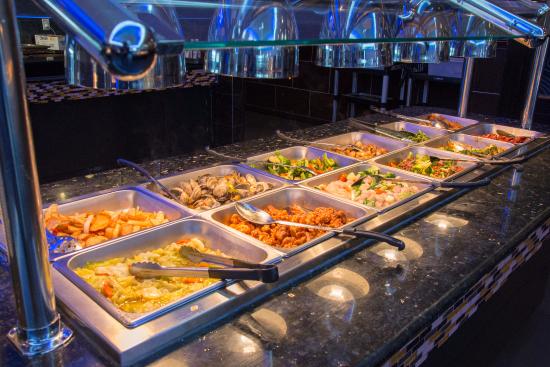 Food Prep & Service Equipment
Steam Table
Use:  Stationary table to hold hot food using steam
Safety:  Lift lid away from you
Cleaning:  Follow manufacturer’s instructions
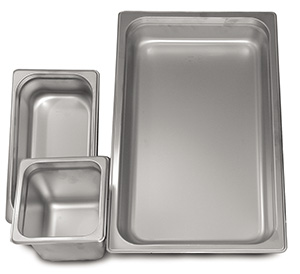 Food Prep & Service Equipment
Hotel Pans
Use:  Cooking and serving food
Safety:  Watch for sharp edges and lift cover away from you
Cleaning:  Hot soapy water
Food Prep & Service Equipment
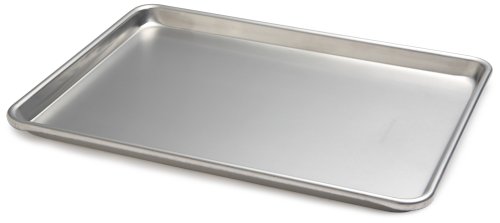 Sheet Pans
Use:  Baking and cooking
Safety:  Use hot pad
Cleaning:  Hot soapy water
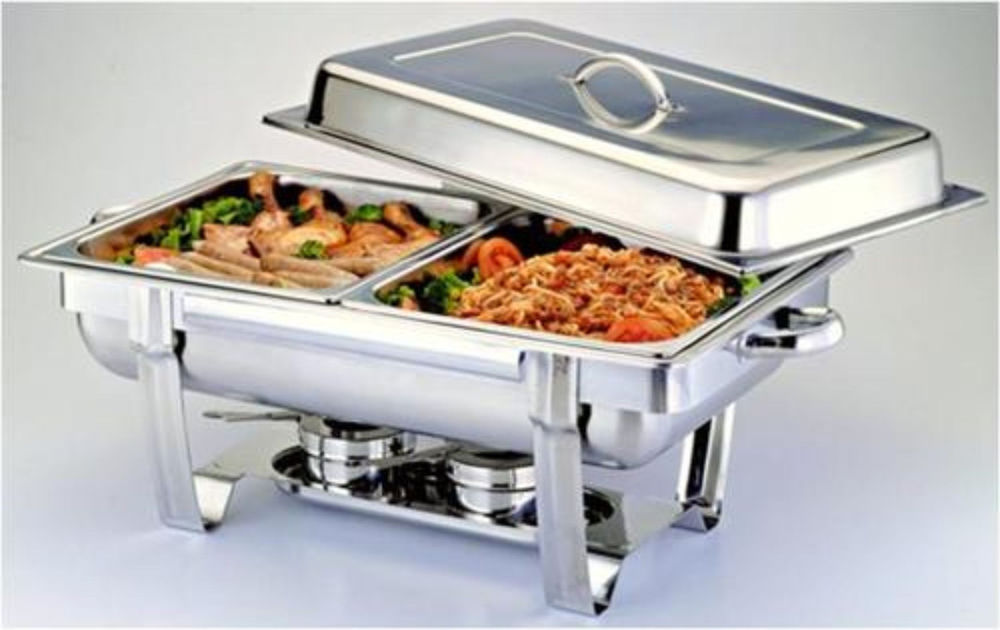 Food Prep & Service Equipment
Chafing Dishes
Use:  Portable dish to hold hot food using steam
Safety:  Watch for sharp edges, lift cover away from you and monitor open flames
Cleaning:  Hot soapy water
Mise en place
Put in place
Organizing equipment and preparing ingredients (measuring, doing knife cuts) before you begin cooking. (Like on a cooking show)
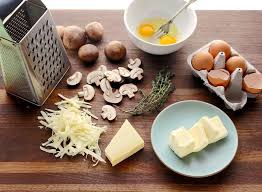